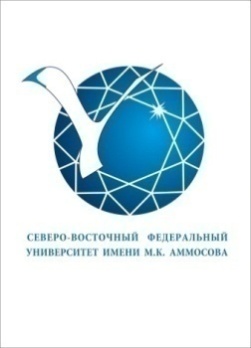 Министерство образования и науки Российской Федерации
Северо-Восточный федеральный университет имени М.К. Аммосова
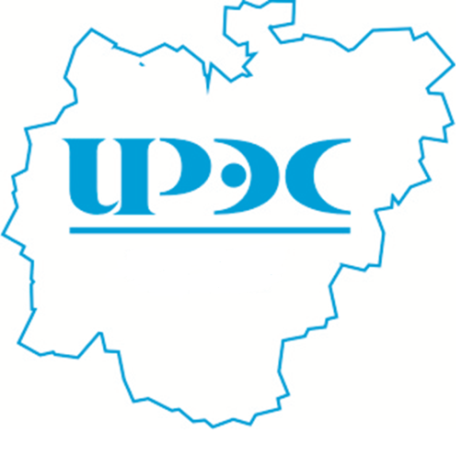 НИ ИРЭС
ОСНОВНЫЕ РЕЗУЛЬТАТЫ 
НАУЧНО-ИССЛЕДОВАТЕЛЬСКОЙ ДЕЯТЕЛЬНОСТИ
 2016 г.
АУП - секретарь
ОТДЕЛ ЭКОНОМИКИ НАРОДОНАСЕЛЕНИЯ И 
ДЕМОГРАФИИ

4 сотрудника
ОТДЕЛ
ИННОВАЦИОННОЙ 
ЭКОНОМИКИ НЕДРОПОЛЬЗОВАНИЯ

5 сотрудников
ОТДЕЛ Проблем управления региональной экономики

4 сотрудника
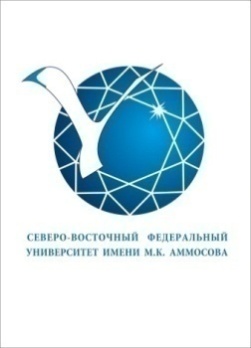 НАУЧНО- ИССЛЕДОВАТЕЛЬСКИЙ    ИНСТИТУТ РЕГИОНАЛЬНОЙ    ЭКОНОМИКИ    СЕВЕРА   СВФУКадровый потенциал
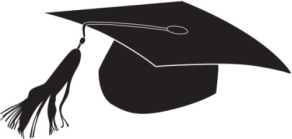 ДИРЕКТОР
Научная школа
«Региональная экономика Севера»
УЧЕНЫЙ СОВЕТ
Структура НИИРЭС
% остепенённости
2014г        2015г.       2016 г. 55,6 %      58,3 %      81%
ИАЦ «Эксперт»

2 сотрудника
2
Кадровый состав НИИРЭС
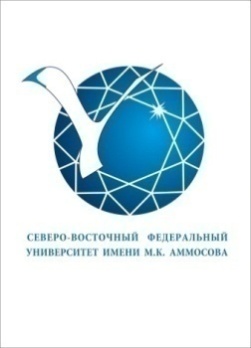 НАУЧНО-ИССЛЕДОВАТЕЛЬСКИЙ ИНСТИТУТ РЕГИОНАЛЬНОЙ ЭКОНОМИКИ СЕВЕРА СВФУ
Направления деятельности в 2016 году
- Выполнение Государственного задания МОН РФ на НИР 2014-2016 гг.

Этап 2016 г. 
№01201460076 «Разработка методологических основ совершенствования управления инновационным развитием региона на всех уровнях» Руководитель НИР к.ф-м.н., доцент. Н.Е. Егоров
№01201460077 «Научное обоснование регулирования процессов привлечения и закрепления населения в условиях дисбаланса регионального рынка труда» Руководитель НИР д.э.н., доцент С.А. Сукнёва
№ 01201460078 «Определение имеющихся точек взаимодействия базовых отраслей и выработка концептуальных предложений для перспективного сотрудничества внутри межрегионального кластера» Руководитель НИР д.э.н. Э.И. Ефремов
№01201460079 «Разработка методики организации мониторинга финансового положения муниципальных образований в Республике Саха (Якутия)» Руководитель НИР к.э.н., доцент П.В. Гуляев
№01201460080 «Разработка направлений и механизмов развития коммунального обеспечения комфортного проживания на Северо-Востоке России» Руководитель НИР  к.э.н., доцент М.П. Соломонов
Выполнение НИР по хоздоговорным работам и грантам

Выполнено 3 хоздоговора с АО «Саханефтегазсбыт», АК АЛРОСА (ПАО).
Выполнен 1 этап гранта РГНФ. Руководитель НИР к.э.н., доцент П.В. Гуляев
Комплексные научные исследования в Республике Саха (Якутия), направленные на развитие производительных сил и социальной сферы на 2016-2020 годы
Разработка системы показателей для оценки комфортности проживания в населенных пунктах Республики Саха (Якутия). Руководитель НИР к.э.н., доцент М.П. Соломонов
Современные проблемы пространственной организации региональной экономики, финансов и социума РС (Я). Руководитель НИР д.э.н., профессор М.В. Николаев
Исследование и определение целесообразности применения кластерного подхода при освоении месторождений полезных ископаемых в Западной Якутии. Руководитель НИР к.э.н. Ю.Г. Данилов
3
НАУЧНО-ИССЛЕДОВАТЕЛЬСКИЙ ИНСТИТУТ РЕГИОНАЛЬНОЙ ЭКОНОМИКИ СЕВЕРА СВФУФинансирование научных исследований
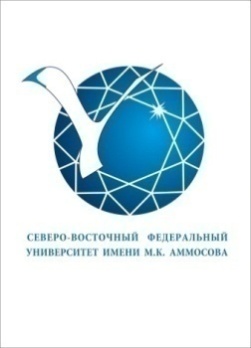 Финансирование НИИРЭС, млн. руб.
2014г        2015г.       2016 г.
28,9          28,5           22,5
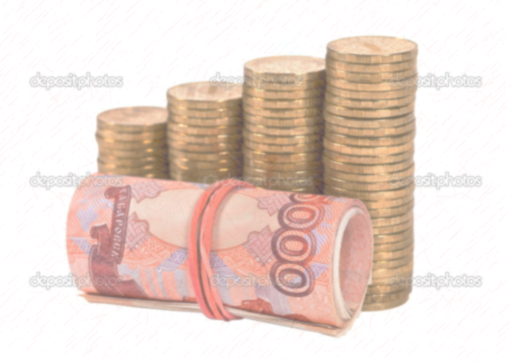 4
НАУЧНО-ИССЛЕДОВАТЕЛЬСКИЙ ИНСТИТУТ РЕГИОНАЛЬНОЙ ЭКОНОМИКИ СЕВЕРА СВФУФинансирование научных исследований
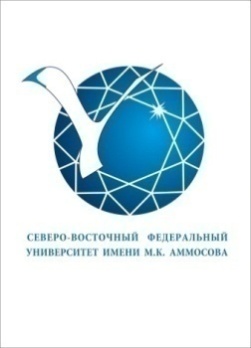 28 заявок подано в 2016г. на конкурсы:
Госзадание МО РФ – 1
на рассмотрении
РГНФ – 12
на рассмотрении
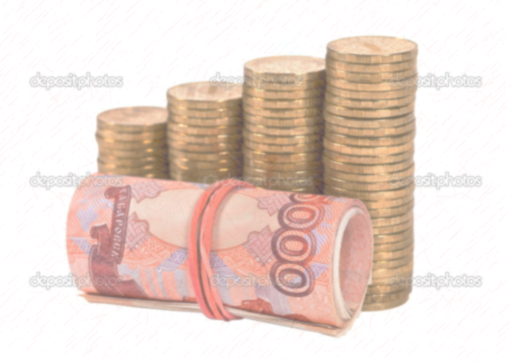 РФФИ – 1
на рассмотрении
РНФ - 2
на рассмотрении
Прочие – 13
7 поддержано
5
НАУЧНО-ИССЛЕДОВАТЕЛЬСКИЙ ИНСТИТУТ РЕГИОНАЛЬНОЙ ЭКОНОМИКИ СЕВЕРА СВФУРезультаты  научных  исследований
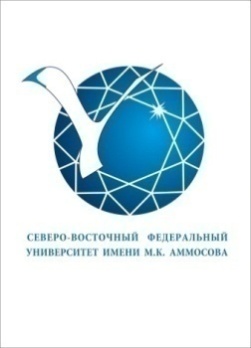 6
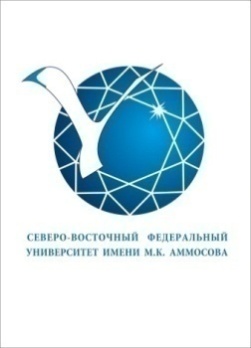 НАУЧНО-ИССЛЕДОВАТЕЛЬСКИЙ ИНСТИТУТ РЕГИОНАЛЬНОЙ ЭКОНОМИКИ СЕВЕРА СВФУЭкспертная деятельность
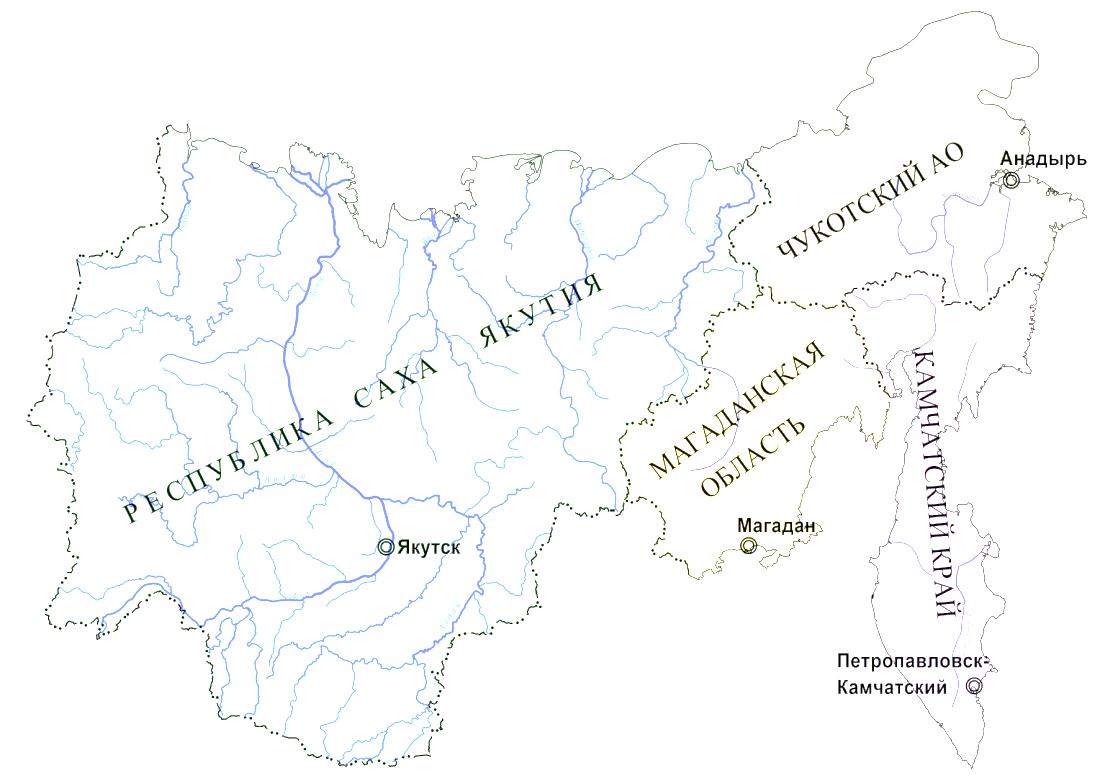 7
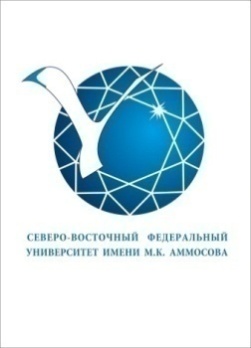 НАУЧНО-ИССЛЕДОВАТЕЛЬСКИЙ ИНСТИТУТ РЕГИОНАЛЬНОЙ ЭКОНОМИКИ СЕВЕРА СВФУ
Общественное признание
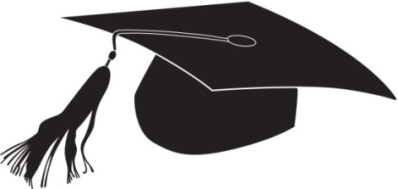 Научная школа по региональной экономике Севера, 
д.э.н., профессор Николаев М.В.
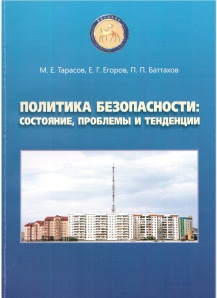 Совместная работа с Якутским республиканским отделением Вольного экономического общества России
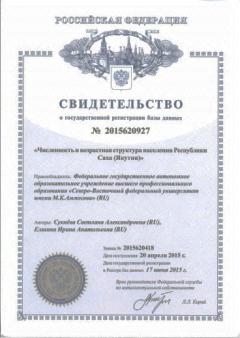 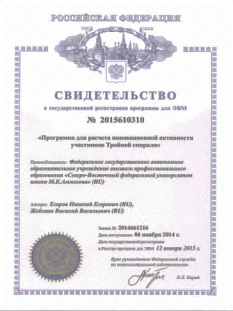 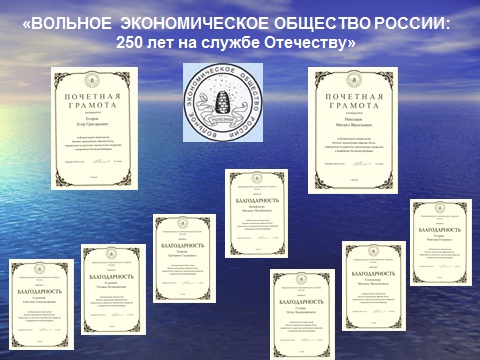 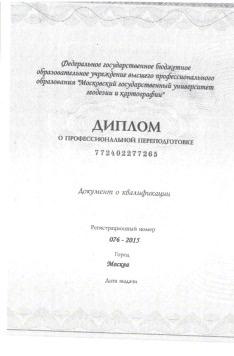 Деятельность научной школы планируется расширить по нескольким направлениям:
привлечение студентов к исследованиям;
участие во всероссийских конкурсах.
8
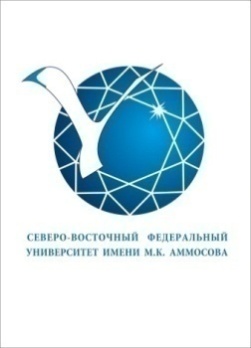 НАУЧНО-ИССЛЕДОВАТЕЛЬСКИЙ ИНСТИТУТ РЕГИОНАЛЬНОЙ ЭКОНОМИКИ СЕВЕРА СВФУ
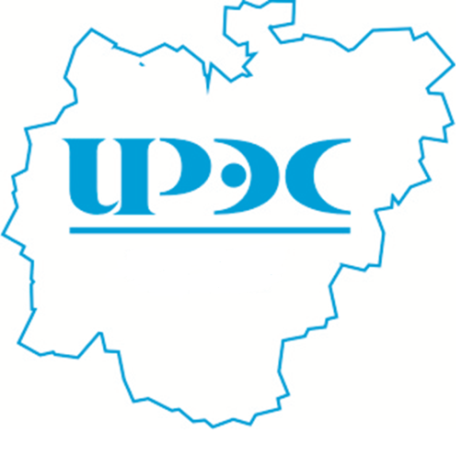 Благодарю за внимание!
9